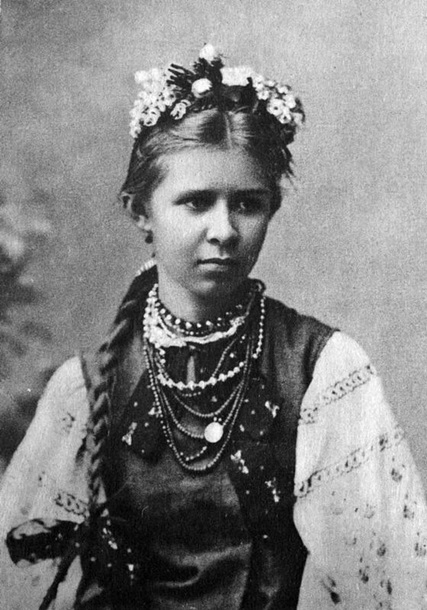 10 маловідомих фактів з життя Лесі Українки
Творчість Лариси Петрівни Косач-Квітки найбільш ретельно досліджували Оксана Забужко та Соломія Павличко. Науковиці певні: на загал лише зрідка потрапляють поодинокі факти, без яких немає Лесі України ані як письменниці, ані як особистості.
Хто зрікся всього, а себе не зрікся, – не любить той.                                 Леся Українка
Леся Українка ввела в українську мову такі слова, як «напровесні» та «промінь». А Олена Пчілка, мати Лесі, дала життя слову «мистецтво». З її легкої руки в нашій мові прижилися також «переможець», «палкий» та інші слова.
Як може бути, щоб тіла ходили вкупі, але душі двома шляхами й врозтіч?

                                           Леся Українка
Перші стосунки з чоловіком в Лесі Українки відбулися, коли їй було 15 років. Із Максимом Славинським, який вже був повнолітнім, вони разом перекладали Гейне (слово єднає). Проте пізніше Максима заарештують за кордоном і замучать до смерті у в’язниці чекісти.
Кохання – як вода: плавке та бистре, рве, грає, пестить, затягає й топить. Де пал – воно кипить, а стріне холод – стає, мов камінь.
                                                              Леся Українка
У 26-ть вона познайомилася з другом по хворобливому нещастю – Сергієм Мержинським. Її болі в кістках і нирках та його тяжкий стан поєднали молодих людей у спільному горі: Леся доглядала хворого. Сергій помер у дівчини на руках, після чого вона до самої смерті не знімала траурної одежі, незважаючи на офіційне подальше заміжжя. І хоча Леся була біля його смертного ложа, Мержинський не кохав її. У свій останній день при пам’яті він попросив Лесю записати прощальний лист до іншої жінки, що насправді була в його серці усе життя.
У 10-річному віці після операції з видалення вражених хворобою кісток, її обидві руки та одну ногу зафіксували у гіпс. Вільною залишалася лише одна нога, пальцями ступні якої вона навчилася грати на фортепіано. Зараз її рояль знаходиться у музеї села Колодяжне, що у Ковельському районі Волинської області.
Малоросійство – це не політика і навіть не тактика, лише завжди апріорна і тотальна капітуляція.
                                       Леся Українка.
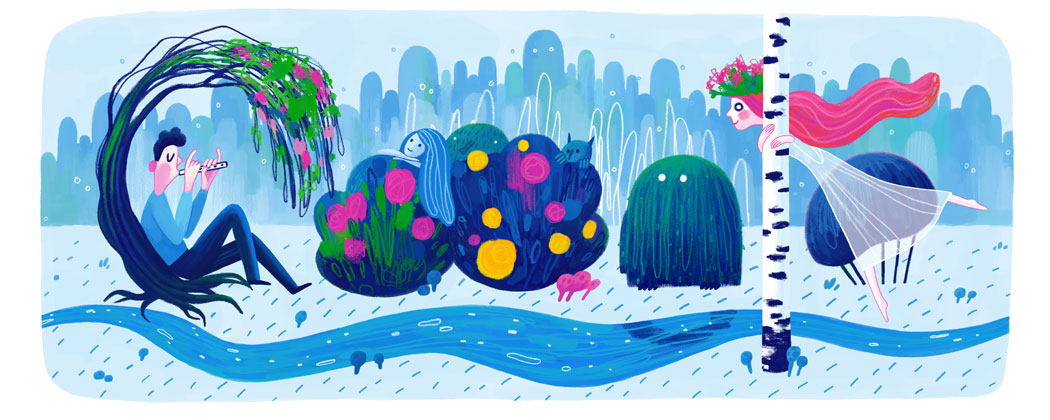 Святковий дудл від Google (145 років від дня народження Лесі Українки)
Офіційний чоловік Климент Квітка був молодшим від Лесі на 9 років, хворів туберкульозом, не мав статків. Лесині батьки не сприйняли такого союзу, однак письменниця зреклася їхньої фінансової допомоги і вийшла заміж за Климента. Парубок поступово почав продавати усе, що нажив: від меблів до книжок, аби оплатити лікування дружини. Після смерті поетеси Климент прожив ще 40 років.
Будь проклята кров ледача, не за рідний край пролита.
                                                   Леся Українка
Климент Квітка зберіг записи, на яких можна почути голос поетеси. Вони дійшли до наших днів. На честь Лесі Українки названо астероїд №2616.
Терпіть кайдани – то всесвітський сором, забуть їх, не розбивши, – гірший стид.
                                                      Леся Українка
***
Зараз в Україні не залишилось жодного нащадка Лесі Українки. У Швейцарії проживає Роберто Гааб – внучатий племінник, онук Лесиної сестри Оксани Косач-Шимановської, а в США мешкає Ольга Лютон-Петрова – онука Лесиної сестри Ізидори Косач-Борисової.
Сором мовчки гинути й страждати,Як маєм у руках хоч заржавілий меч.                                              Леся Українка
У Луцьку, біля В’їзної вежі замку Любарта, є дерево, яке іменують Лесиним ясеном. Воно одне з найстаріших дерев міста. Вважається, що саме під ним мала Леся написала свого першого вірша. Нині ж у місті вирішується проблема з деревом, адже воно аварійне й може впасти, зашкодивши перехожим
Одвага наша – меч, политий кров'ю.
                                       Леся Українка
В останні роки життя очі Лесі змінили свій колір. Вони з темно–сірих стали насичено–блакитними. Це дуже дивувало знайомих поетеси. Про цей маловідомий факт згадує у листах її мати Олена Пчілка, яка була з дочкою до її останніх хвилин.
Не поет, хто забуваєПро страшні народні рани,Щоб собі на вільні рукиЗолоті надіть кайдани.
          Леся Українка.
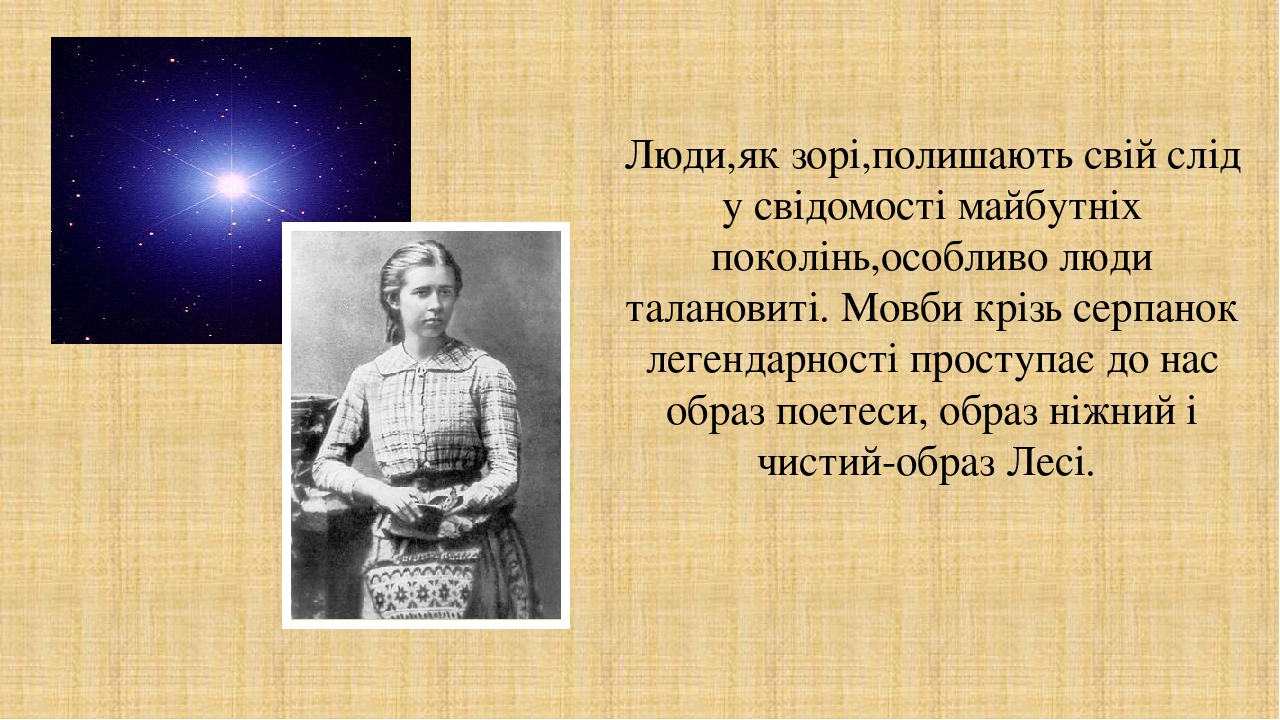 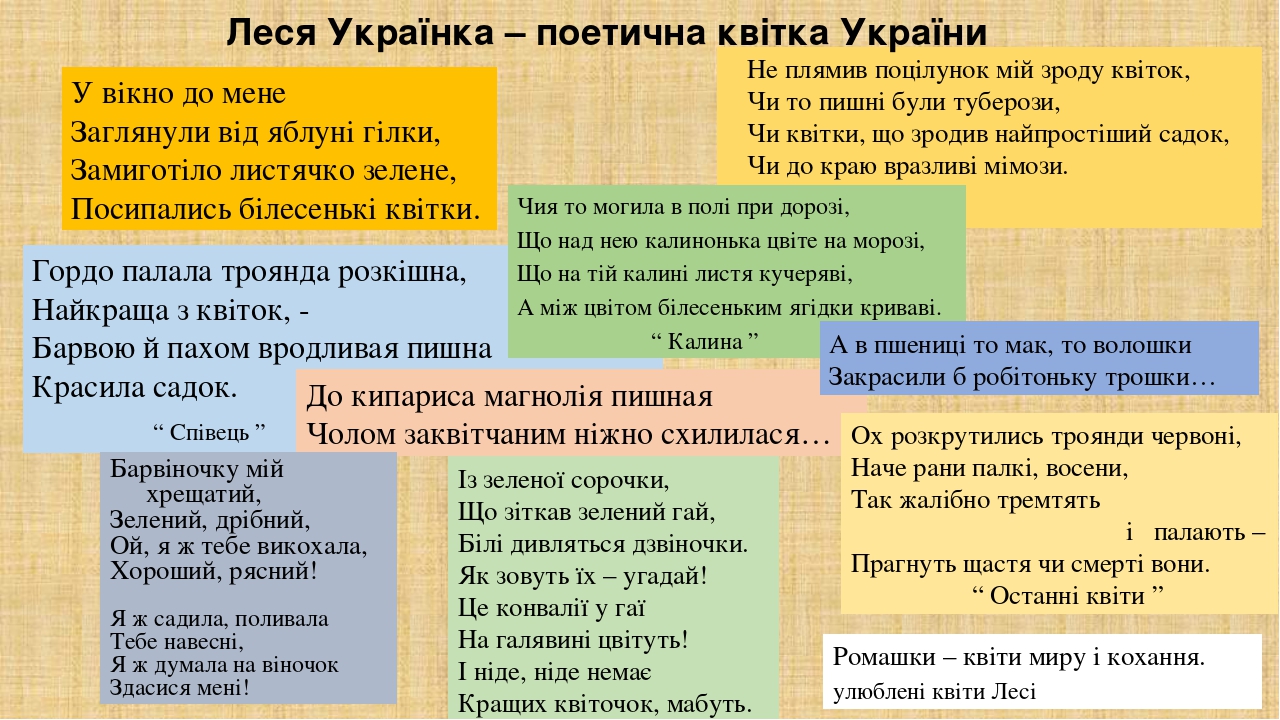 Підготувала викладач української мови і літератури Івано-Франківського професійного політехнічного ліцею, Цапар Богдана  Олексіївна.Дякую за увагу!